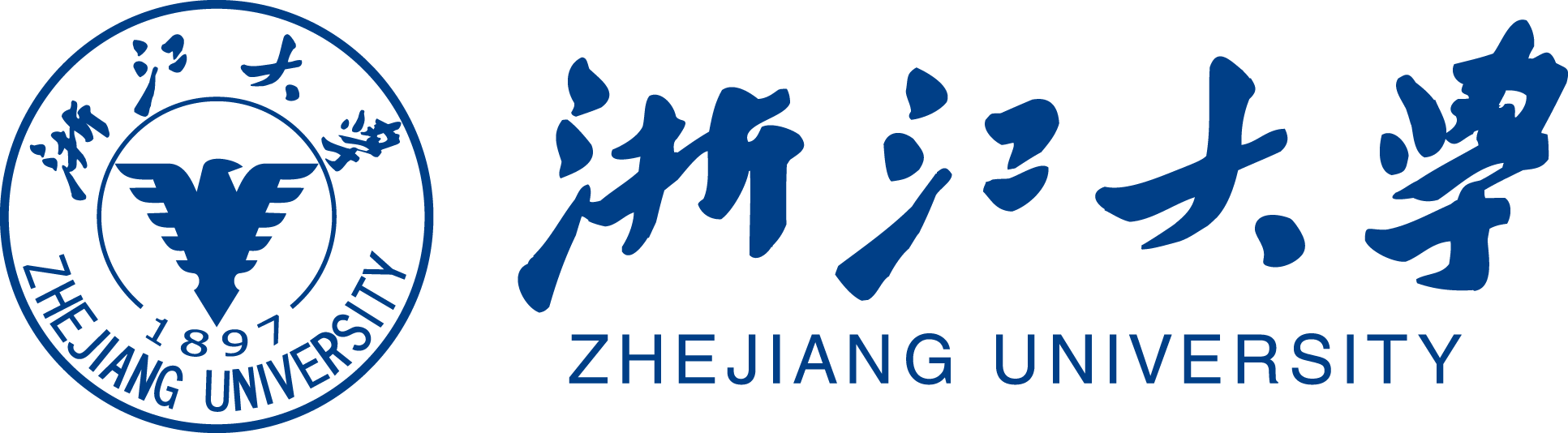 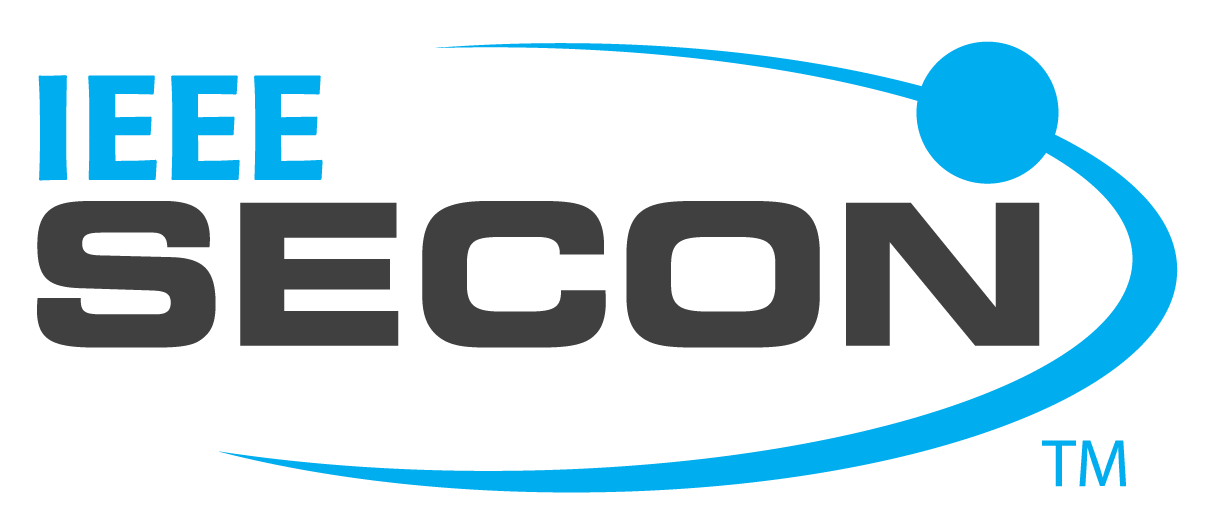 How Local Information Improves Rendezvous in Cognitive Radio  Networks
Presenter: Yongqin Fu
Yongqin Fu*†, Yuexuan Wang*†, Zhaoquan Gu‡†, Xiaolin Zheng*,
 Tianhao Wei*, Zhen Cao#, Heming Cui† and Francis C.M. Lau†
*Zhejiang University, Hangzhou, Zhejiang, China
†The University of Hong Kong, Hong Kong, China
‡Guangzhou University, Guangzhou, Guangdong, China
#Beijing University of Posts and Telecommunications, Beijing, China
2018/6/13
1
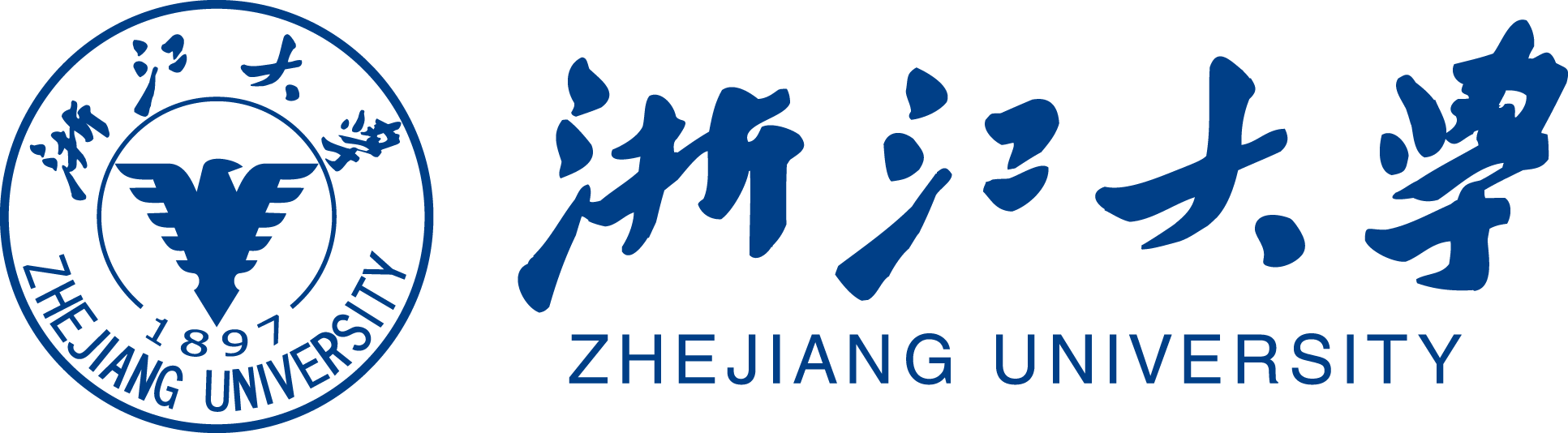 Background
Wireless spectrum resource is limited.
Most parts of wireless spectrum have been allocated.
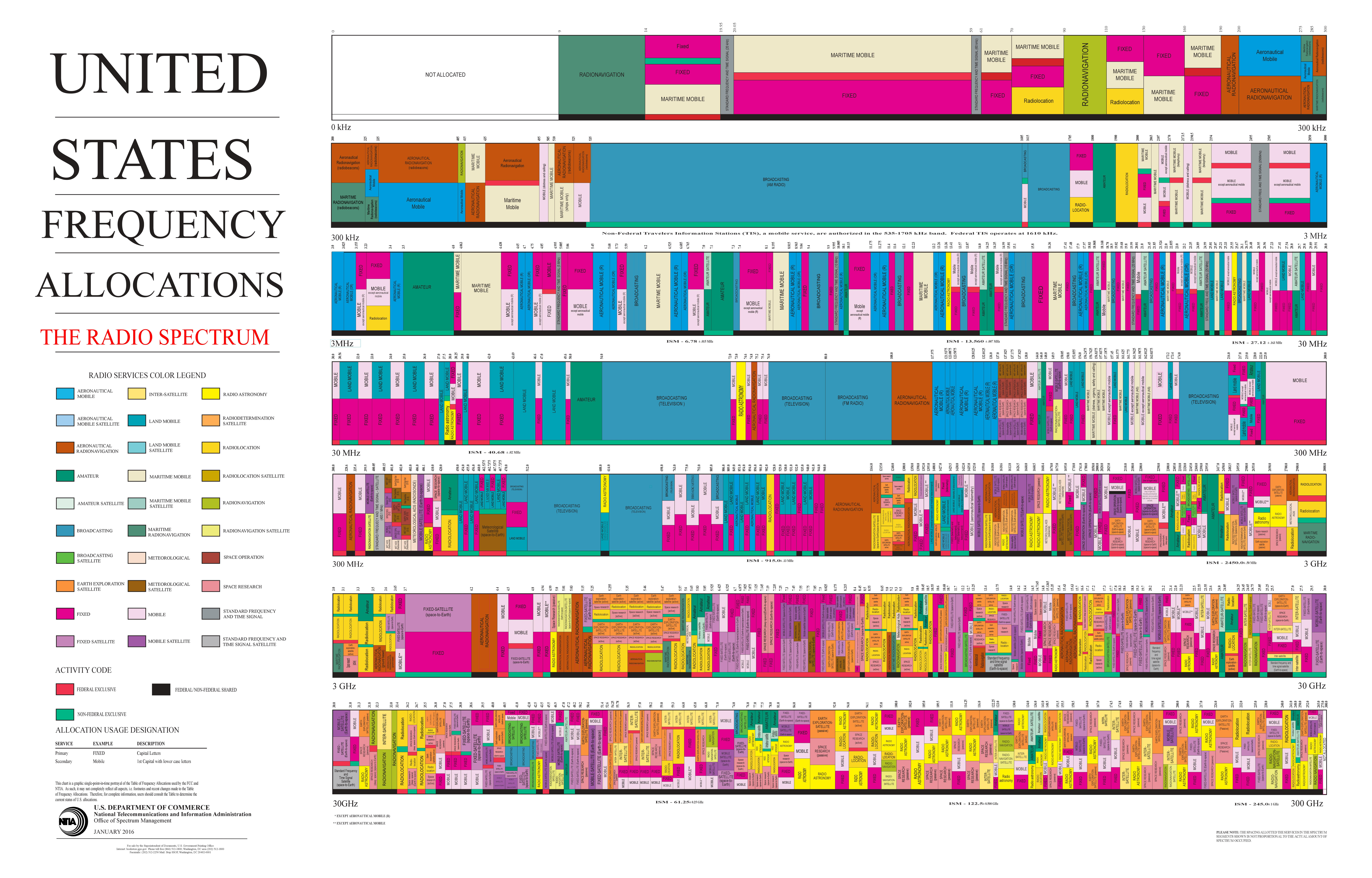 2
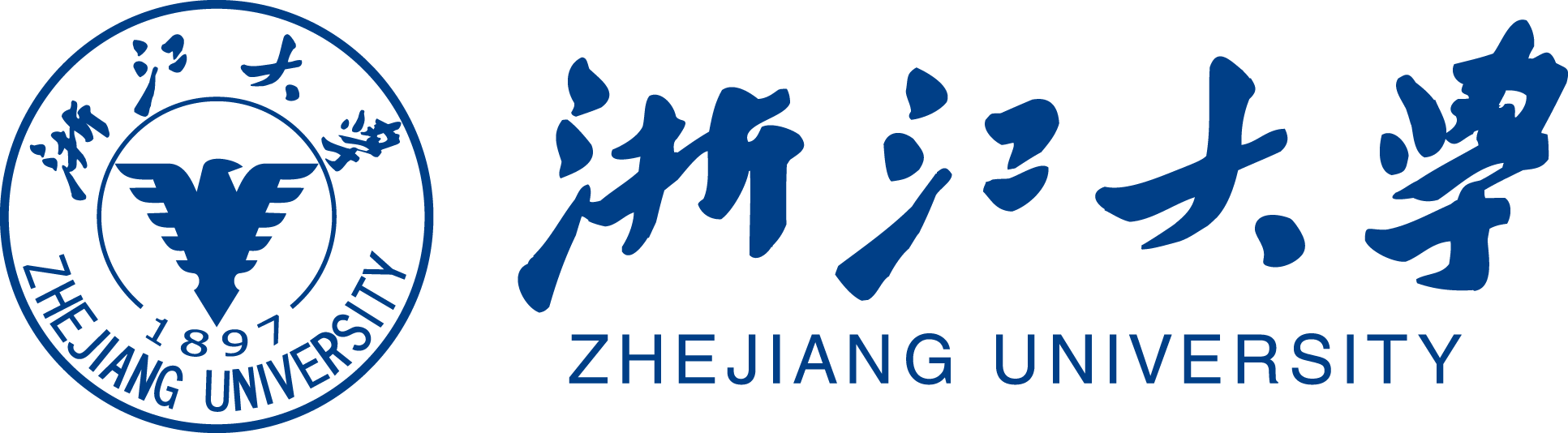 Background
Unallocated spectrum are becoming more and more crowded!
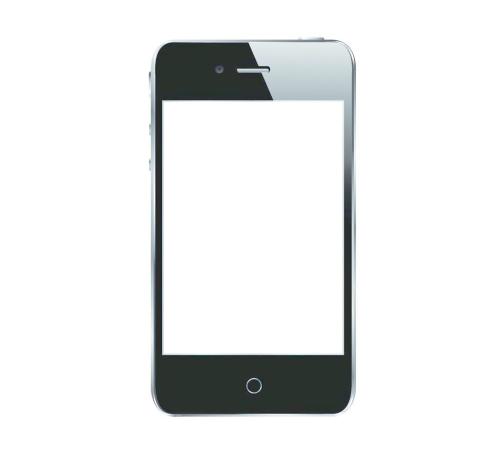 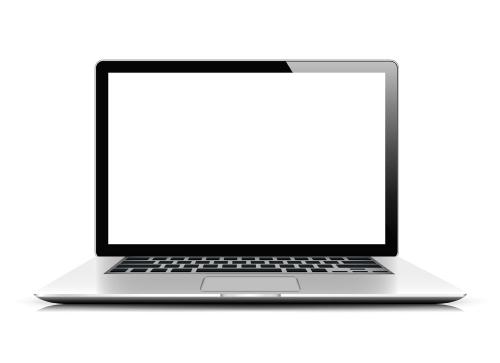 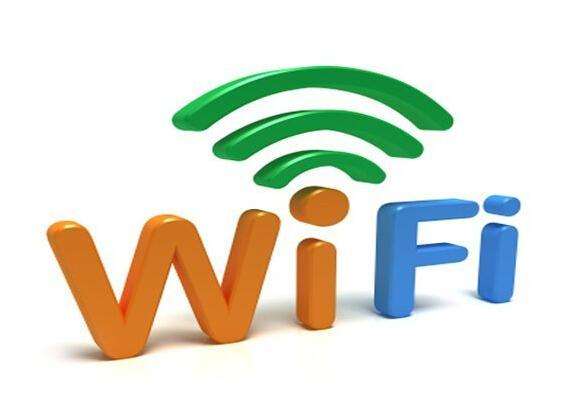 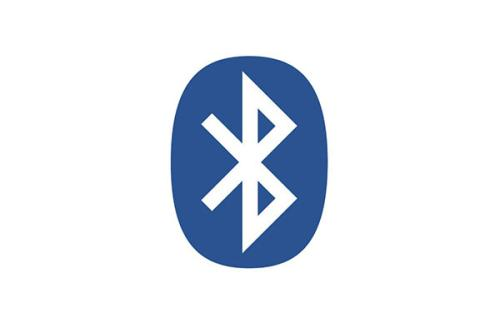 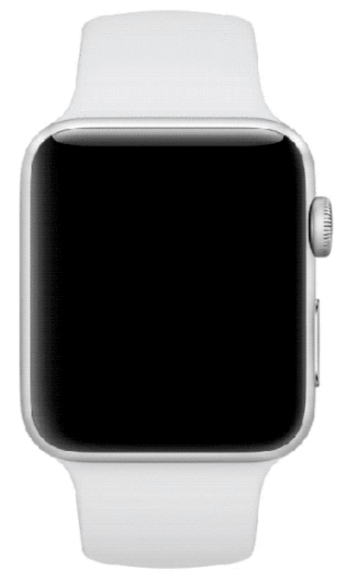 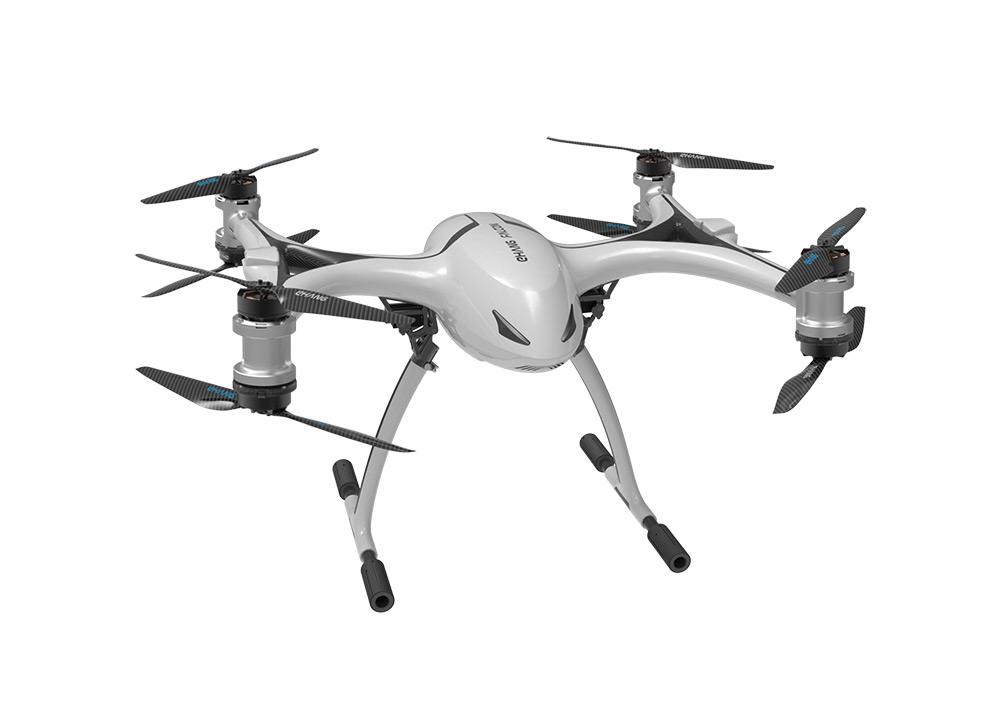 3
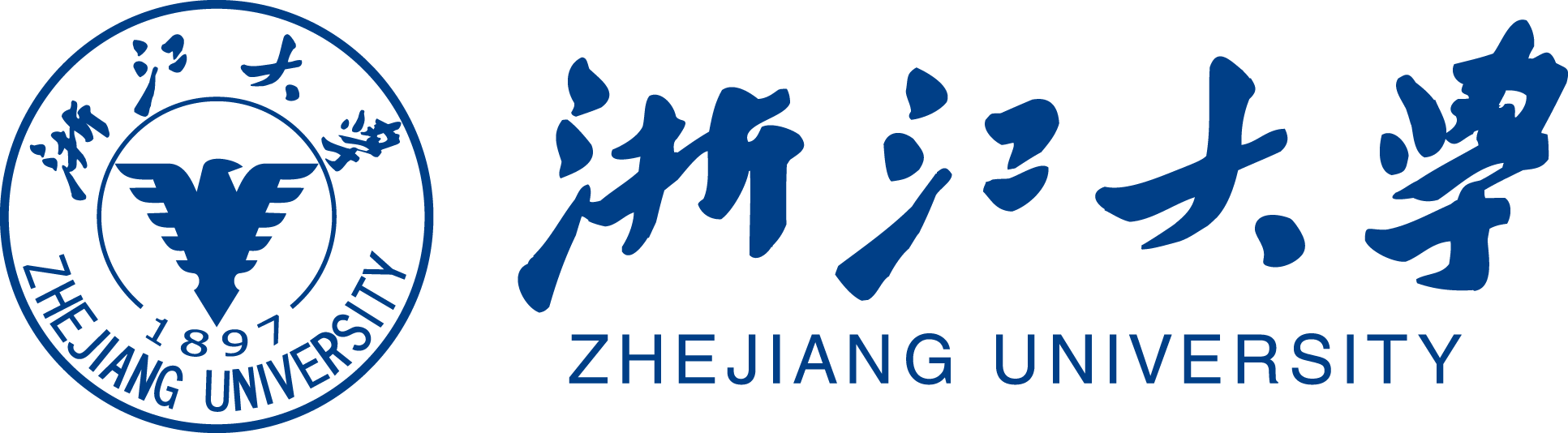 Cognitive Radio Networks
Cognitive Radio Networks (CRNs) have been proposed to alleviate 
the spectrum scarcity problem. 
Spectrums are divided into channels.

Users   

PUs have the priority to use licensed channels over SUs.
CRNs enable SUs to use licensed channels when they are not being used by PUs.
Primary Users (PUs)
Secondory Users (SUs)
4
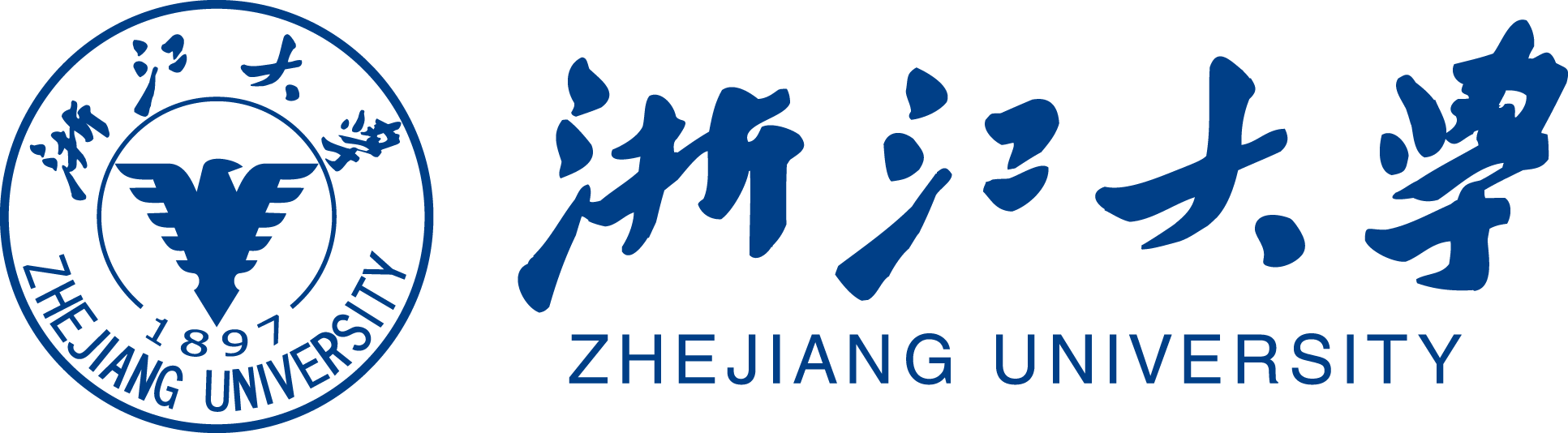 Rendezvous
Rendezvous is the fundamental process of CRNs.
Rendezvous aims at finding an available licensed channel for neighboring users to communicate.
Rendezvous algorithms contains centralized and blind algorithms.
Existing blind rendezvous algorithms can be divided into:
1. Synchronous or asynchronous; (global clock)
2. Anonymous  or non-anonymous; (user ID)
3. Oblivious or Non-oblivious; (global channel labeling)
4. Global-sequence-based, local-sequence-based or semilocal-sequence-based.
5
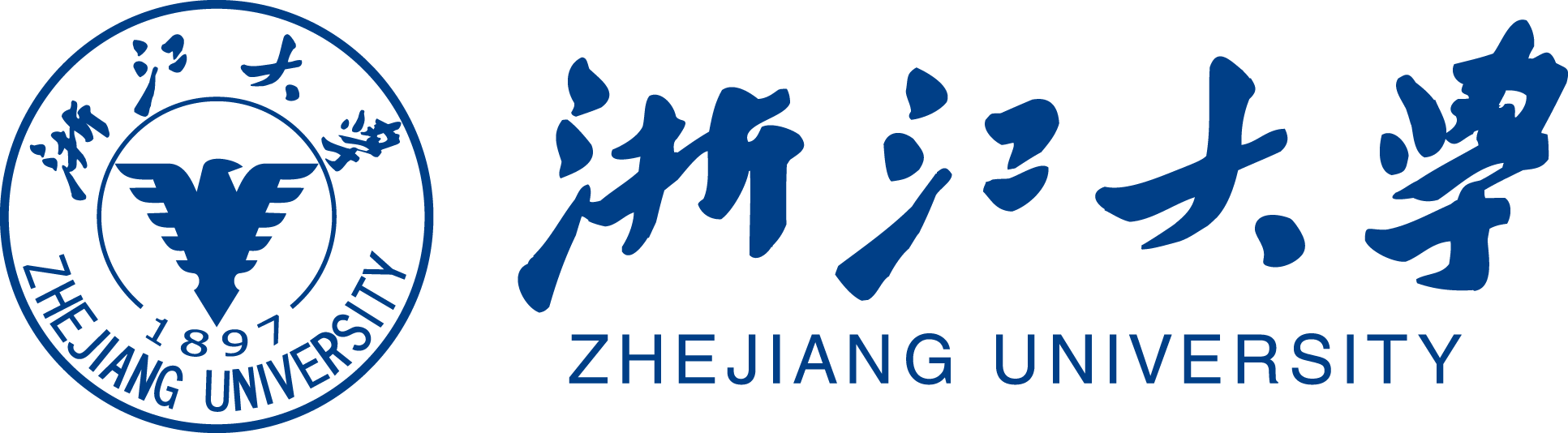 Motivation
Although there have been many rendezvous algorithms proposed, there still exists room for improving in terms of Maximum Time To Rendezvous (MTTR).
Hence, we want to design rendezvous algorithms with lower MTTRs.
6
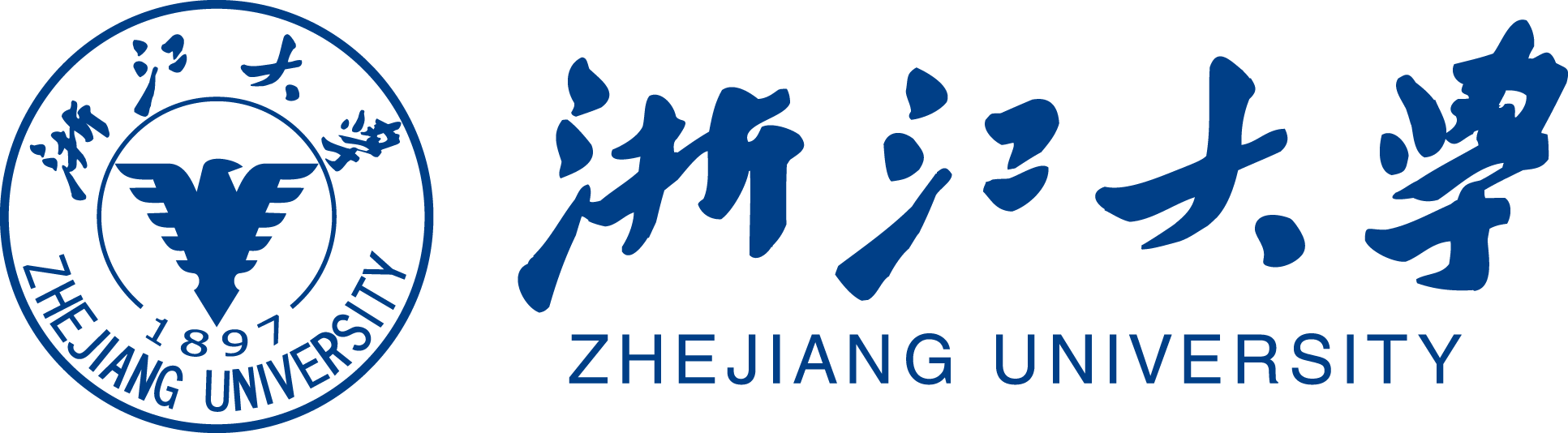 Problem  Formulation
Denote the whloe set of channels in a CRN as U = {1,2,...,N}.
User i has an available channel set as Vi = {vi1, vi2, ..., vimi}
Problem 1: Design an asynchronous anonymous non-oblivious global-seuquence-based rendezvous algorithm with a low MTTR. 
Problem 2: Design an asynchronous non-anonymous oblivious local-sequence-based rendezvous algorithm with a low MTTR.
Problem 3: Design an asynchronous anonymous non-oblivious local-sequence-based rendezvous algorithm with a low MTTR.
7
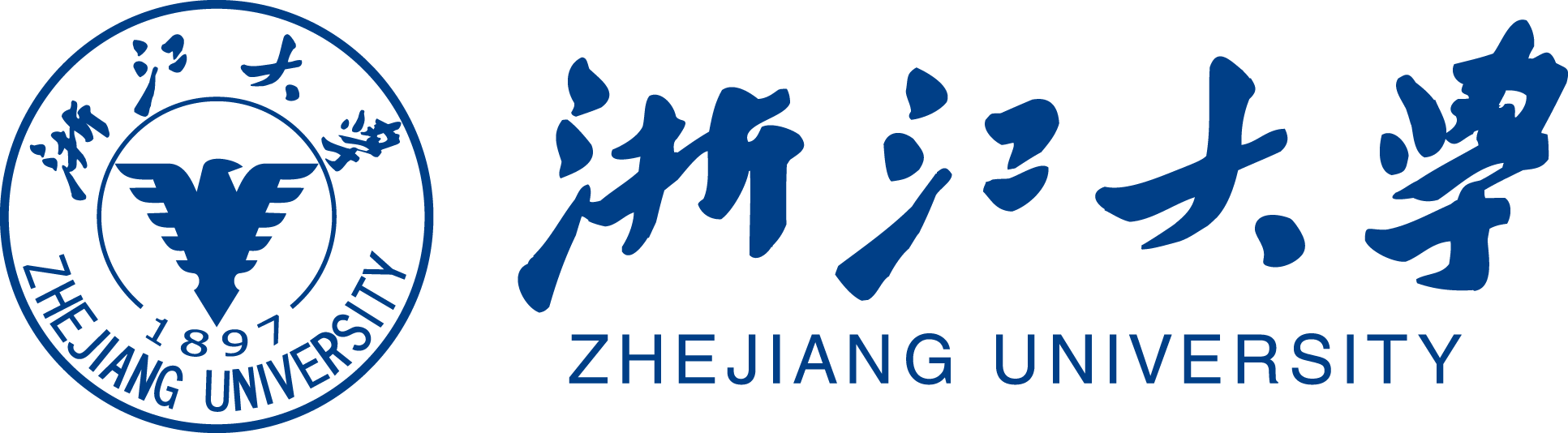 Math Basics
An important theorem that we used:
If m and n are co-prime numbers, then for any integer a, the integers a, a + n, a + 2n, ... , a + (m - 1)n are m distinct numbers under modulo-m arithmetic.
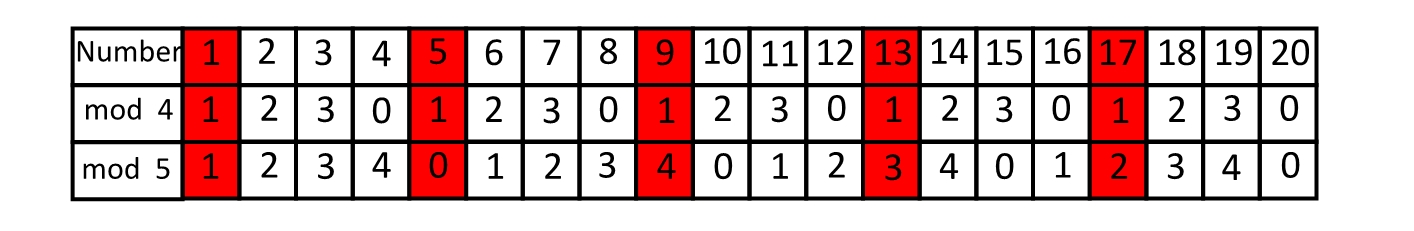 8
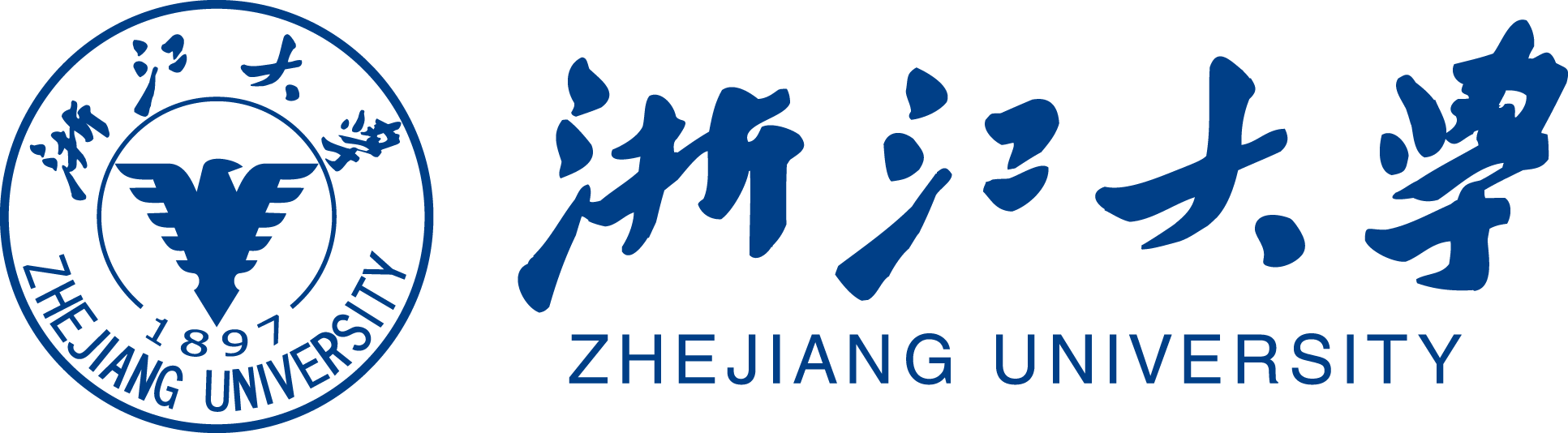 Sequence-Rotating algorithm
An asynchronous anonymous non-oblivious global-sequence-based rendezvous algorithm. 
Contains two phases: subsequence generating and subsequence rotating.
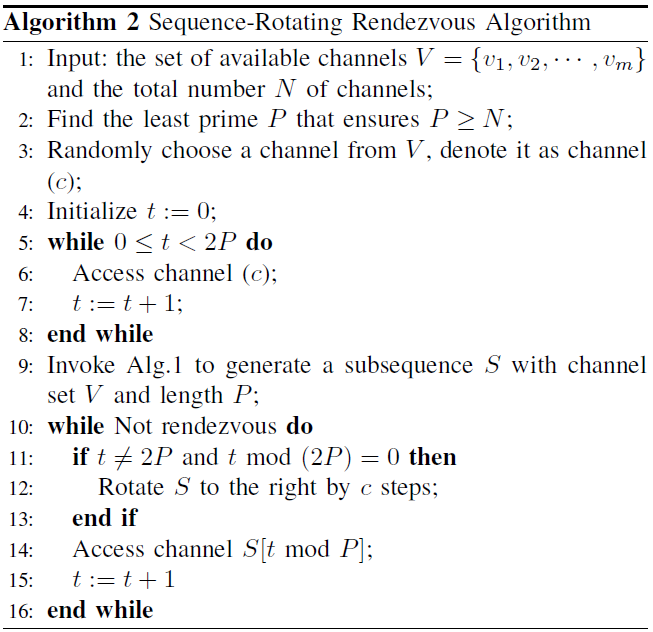 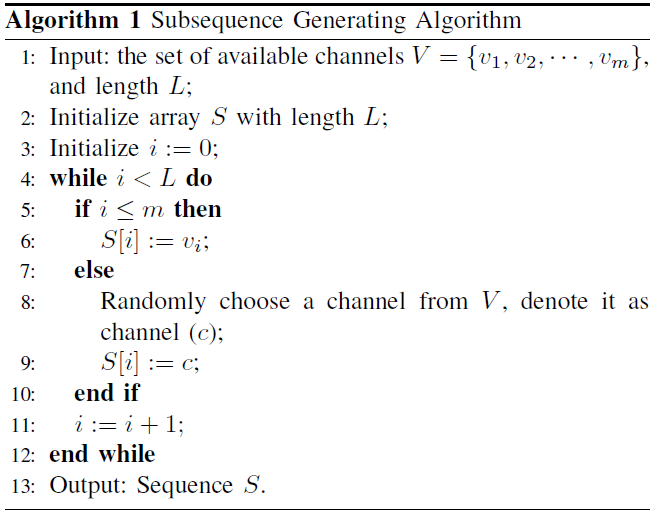 9
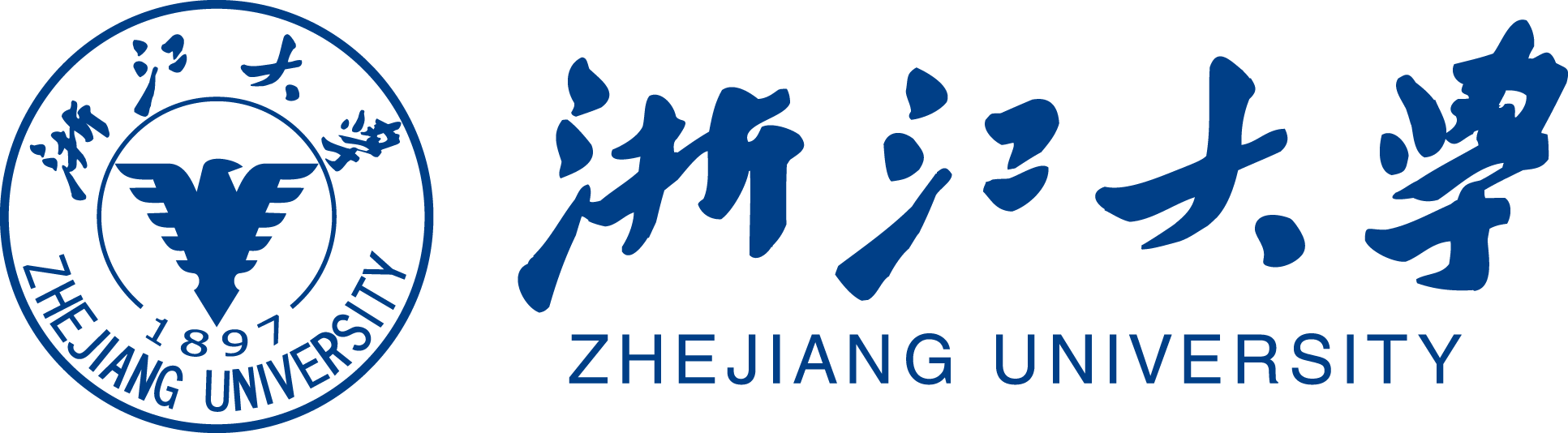 Sequence-Rotating algorithm
In subsequence generating phase, for user i, a length P subsequence will be generated, where P is the least prime which is not less that the total channel number N. 
In subsequence rotating phase, the subsequence will be rotated to the right according to an already chosen random number c.
The users hop to channels according to the rotated subsequences.
An example when Vi = {1, 3, 5, 6} and N = 6, P = 7, c = 1.
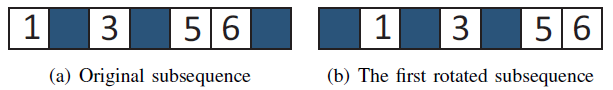 10
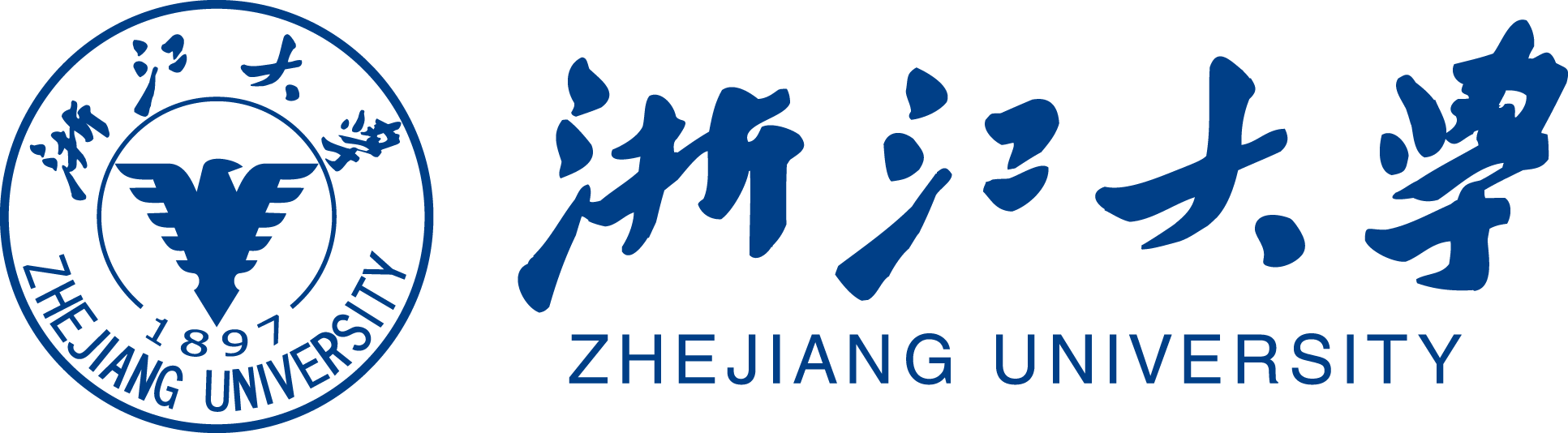 Sequence-Rotating algorithm
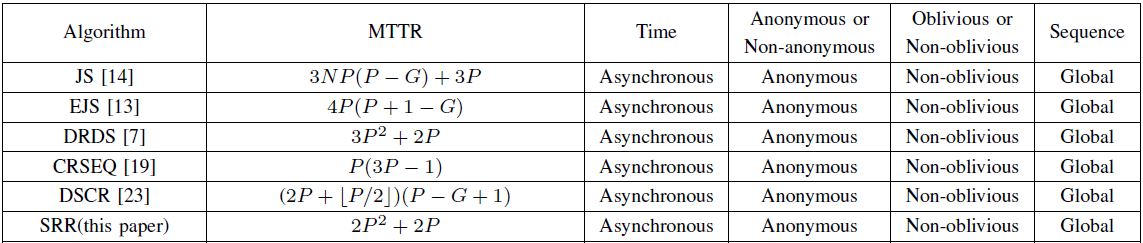 11
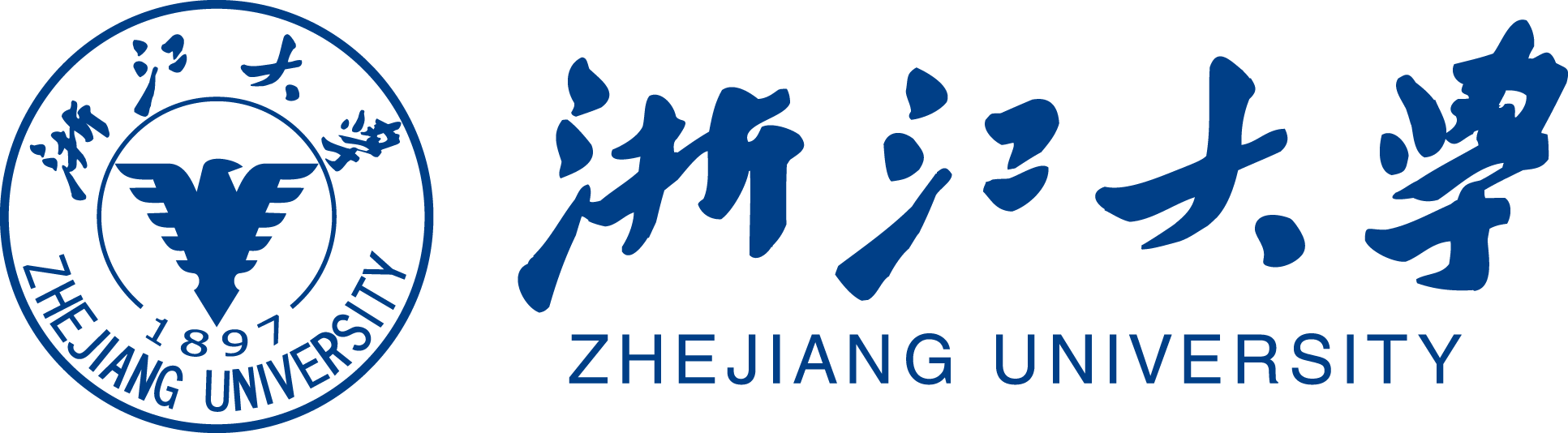 ID-based algorithm
An asynchronous non-anonymous oblivious local-sequence-based rendezvous algorithm.
It creates a channel-hopping sequence 
composed of (l +1) subsequences,
 where l is the length of user’s ID.
There are there kinds of subsequences: 
 S1, S2 and S3, whose lengths are
 P, P+1, P+2 respectively.
The whole channel-hopping
 sequence has a period of (l+1).
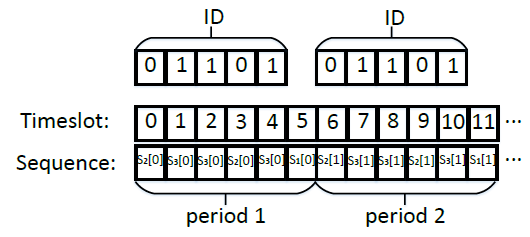 12
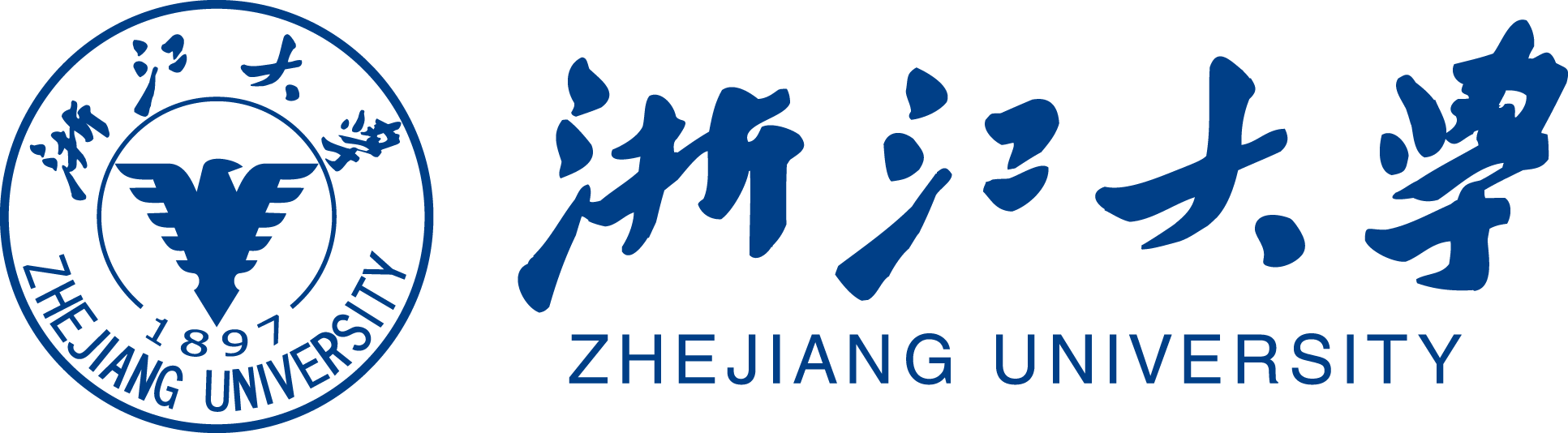 ID-based algorithm
IDR algorithm has a lower MTTR than A-HCH-Optimal, A-HCH-η1 and 
A-HCH- η2 in general.
IDR algorithm has advantage over CBH in the scenario where the numbers of available channel sets are imbalanced.
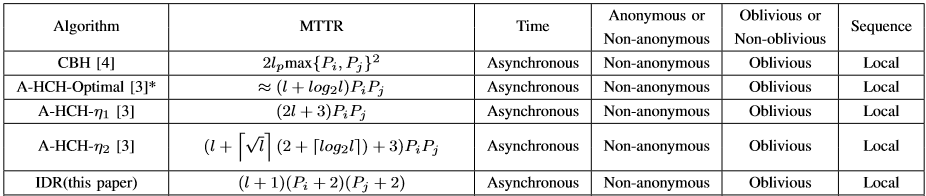 13
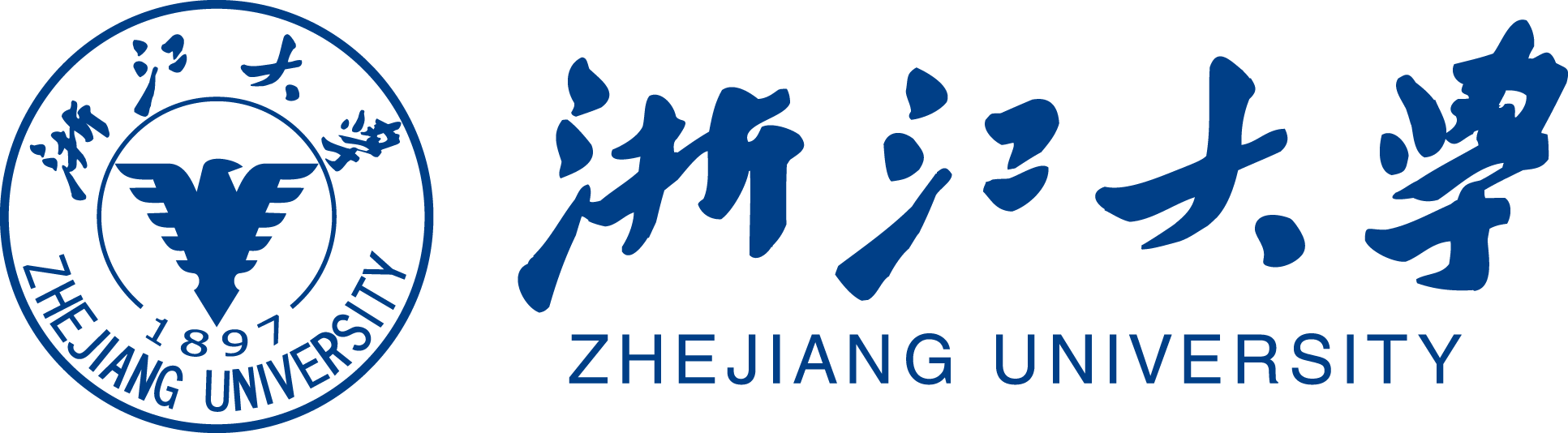 Channel-Label-based algorithm
An asynchronous anonymous non-oblivious local-channel-based rendezvous algorithm.
The idea is to randomly choose an available channel and use the binary representation of it as its ID, and utilize the IDR algorithm.
Considering that two users can choose the same channel, let the users to stay on the chosen channel in the first (l+1)PN timeslots, which can enable the two users to rendezvous on that channel.
14
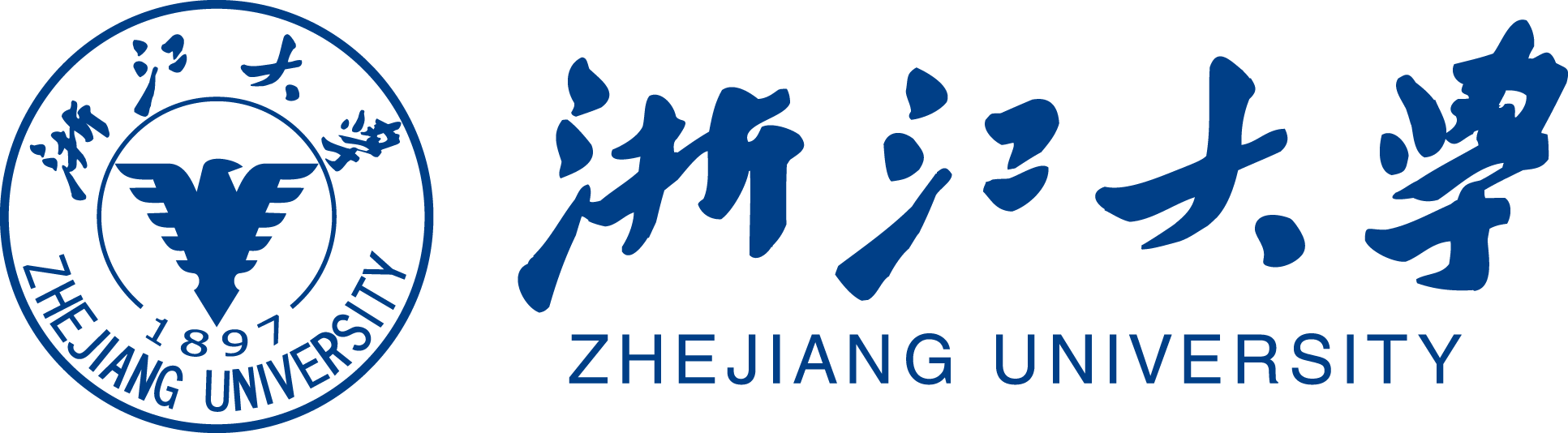 Channel-Label-based algorithm
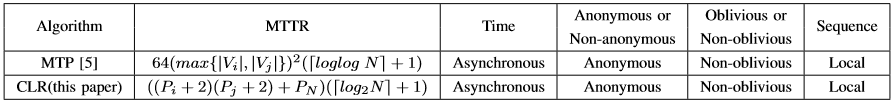 15
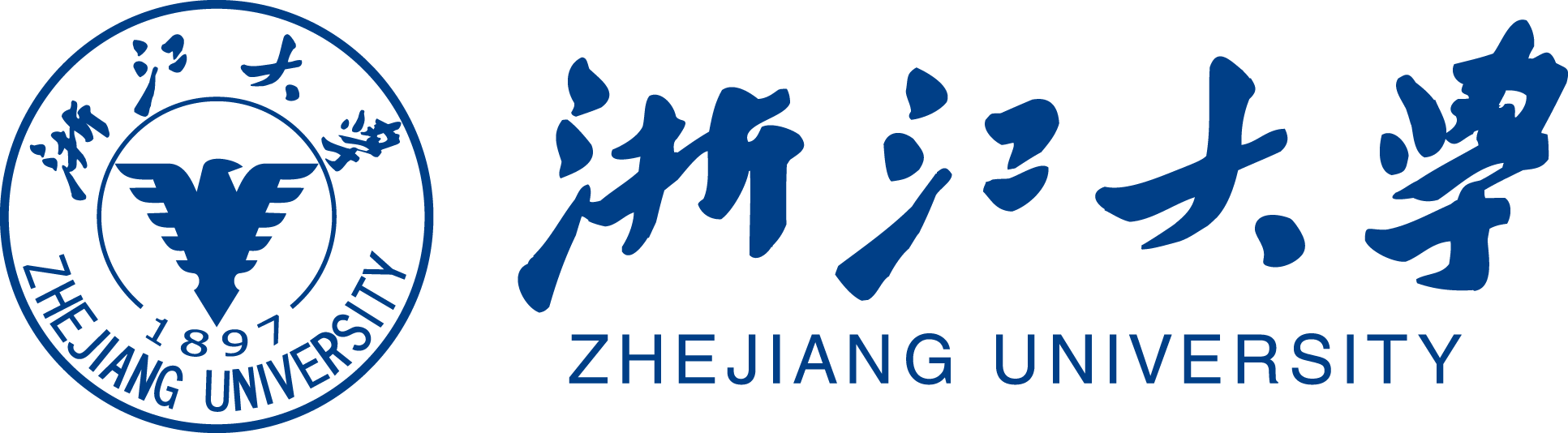 Simulation
Comparing SRR with two representative asynchronous anonymous non-oblivious global-sequence-based rendezvous algorithms-EJS,DRDS.
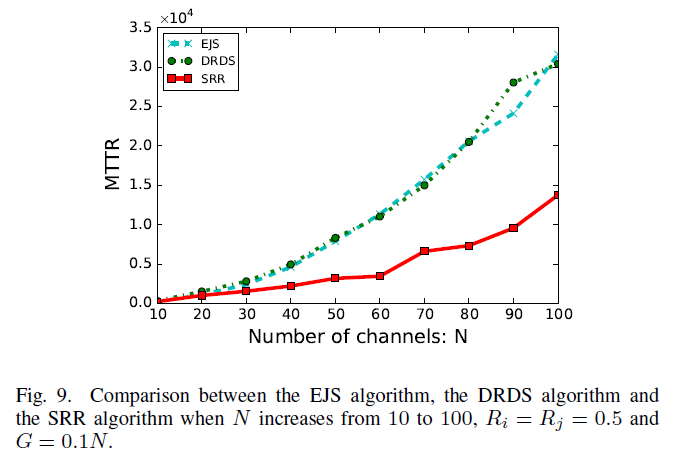 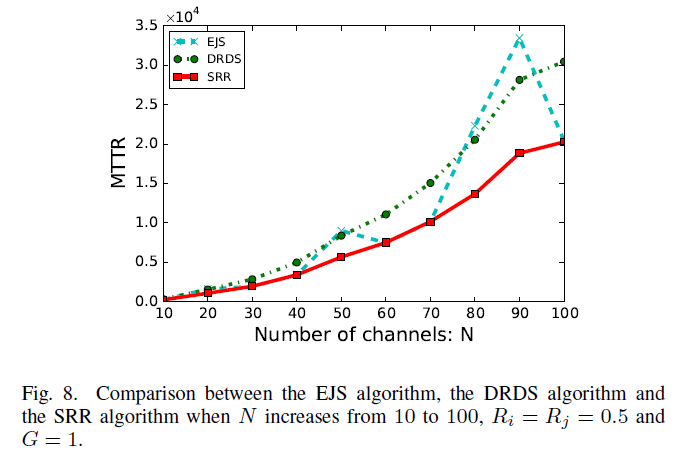 16
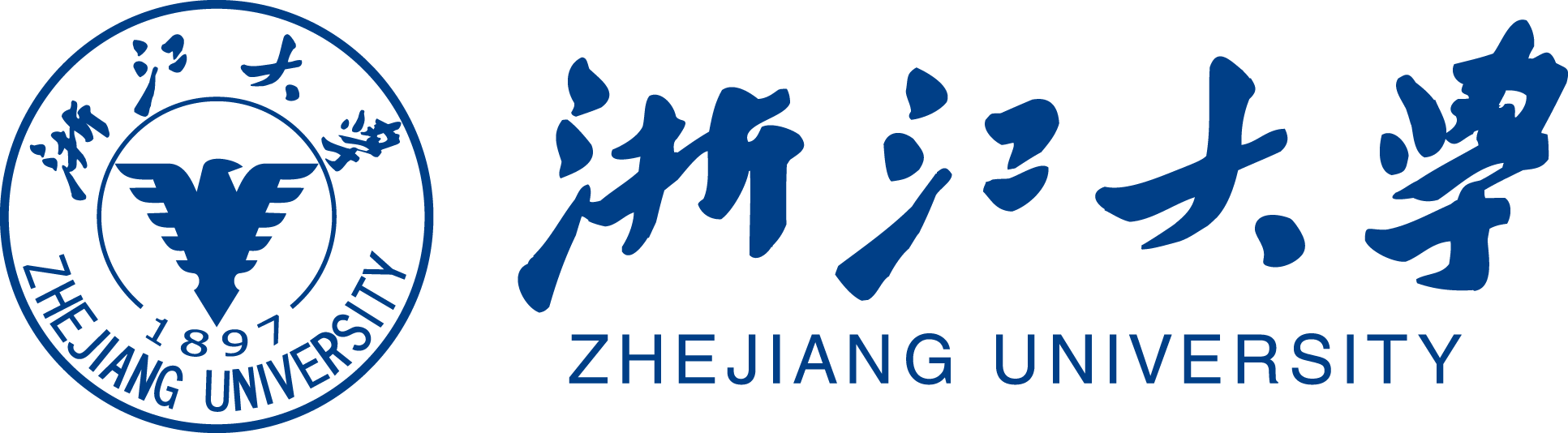 Simulation
Comparing IDR with two representative asynchronous non-anonymous oblivious local-sequence-based rendezvous algorithms – A-HCH-η1 and A-HCH- η2.
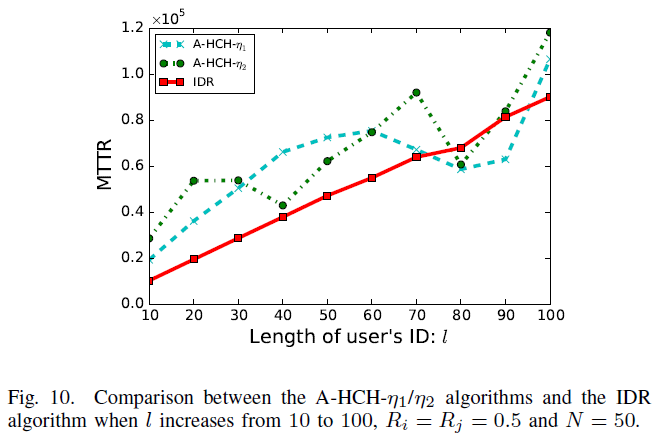 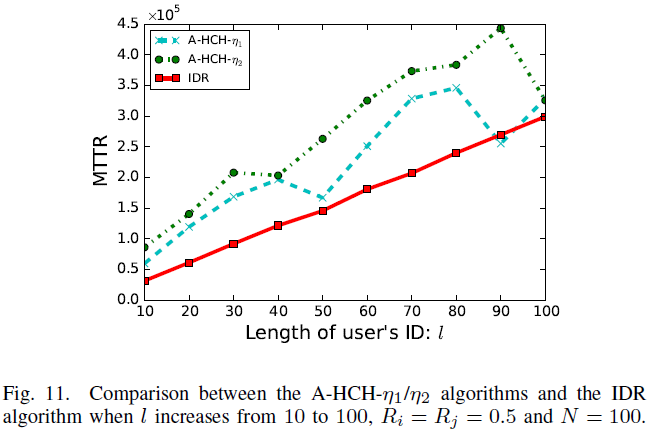 17
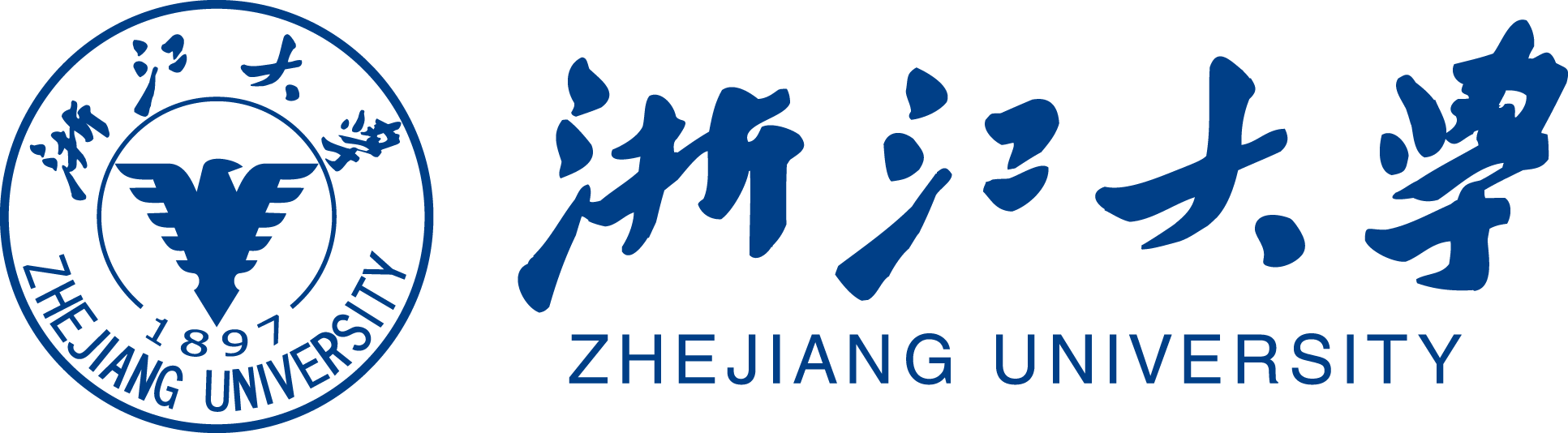 Simulation
Comparing CLR with another asynchronous anonymous non-oblivious local-sequence-based rendezvous algorithm – MTP.
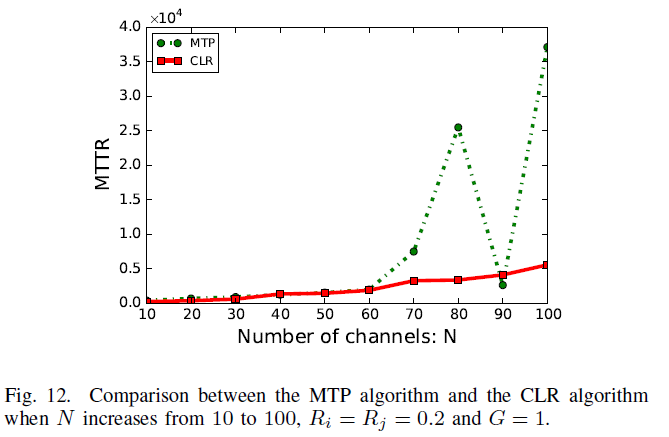 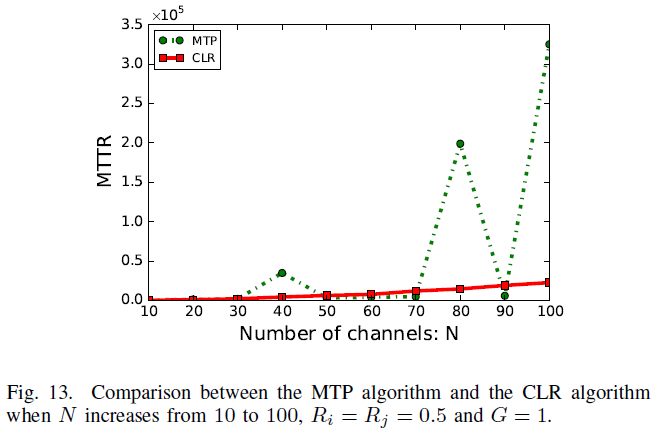 18
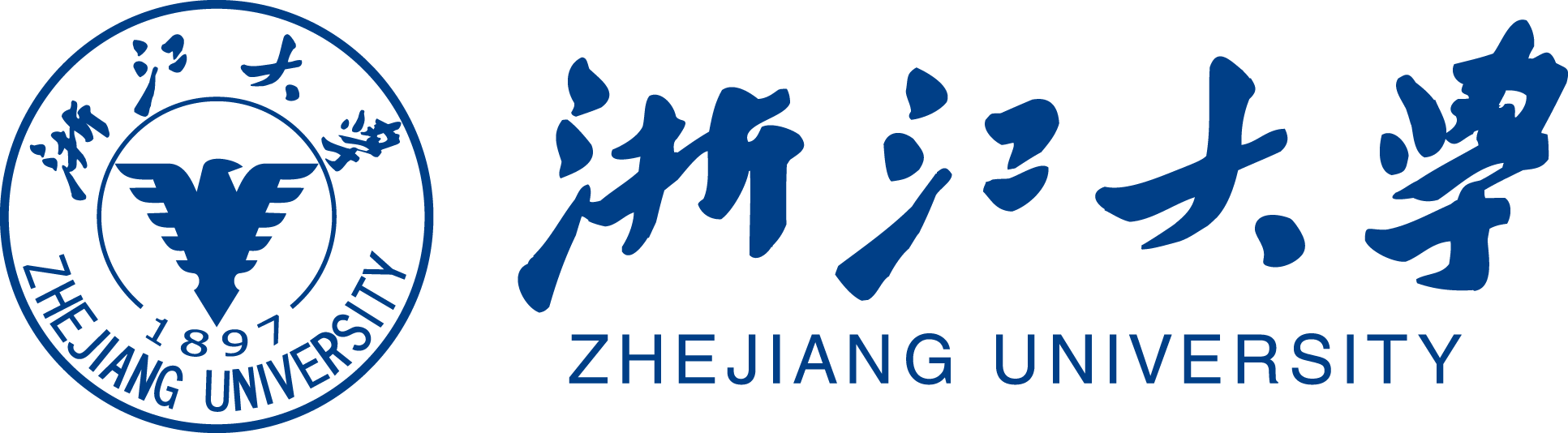 Conclusion
19
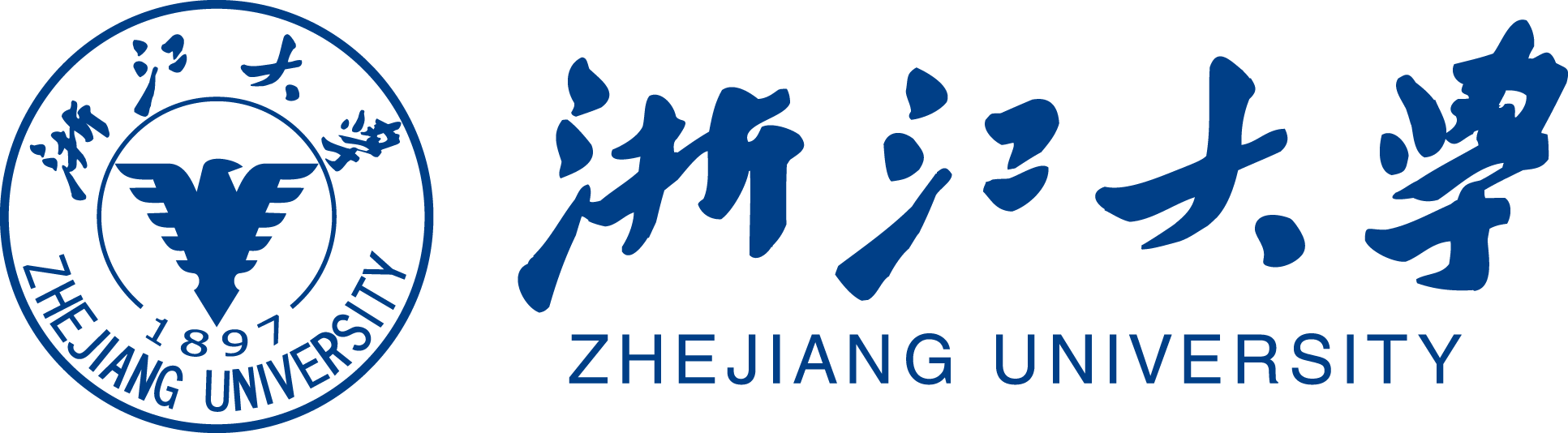 Q&A
Thank you!
20